CEIP SANTO DOMINGO
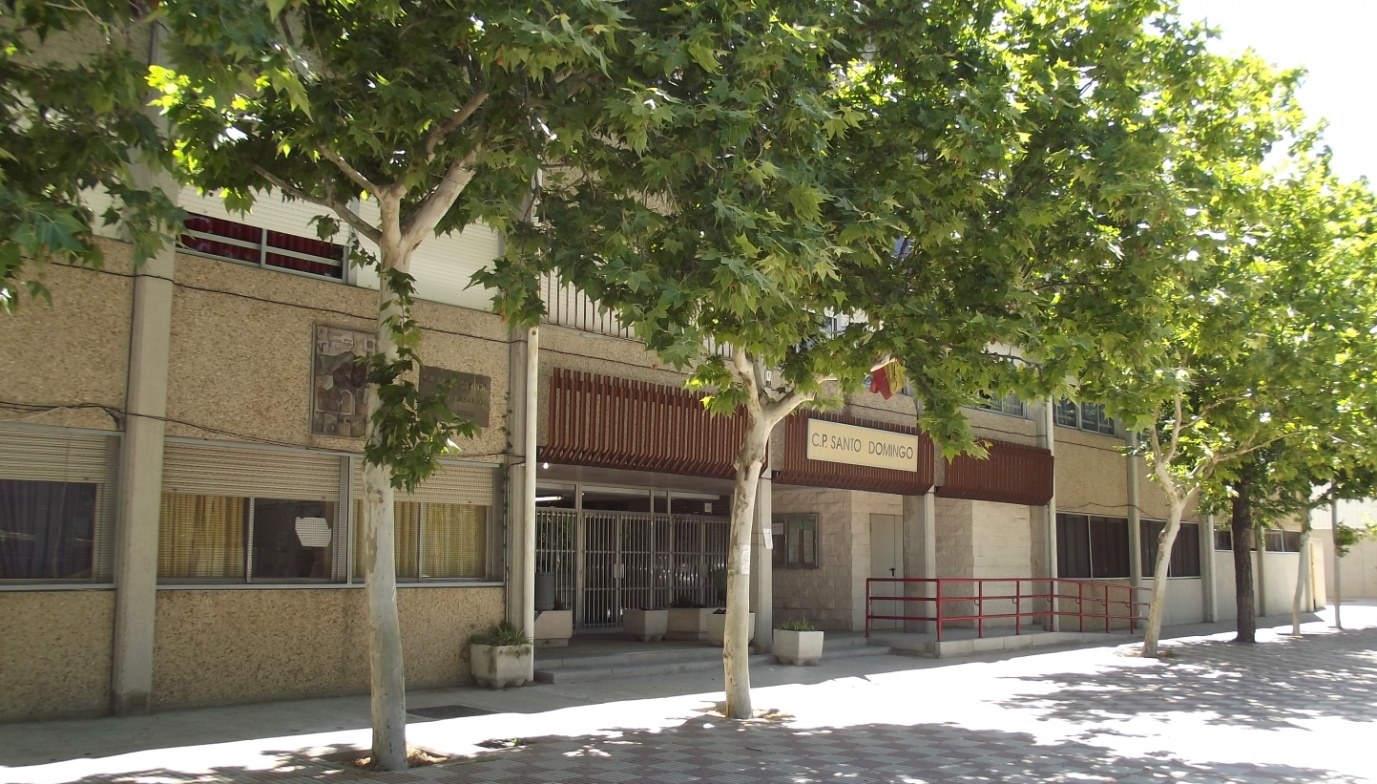 FOTO DEL COLE
MATRICULACIÓN 3 AÑOS
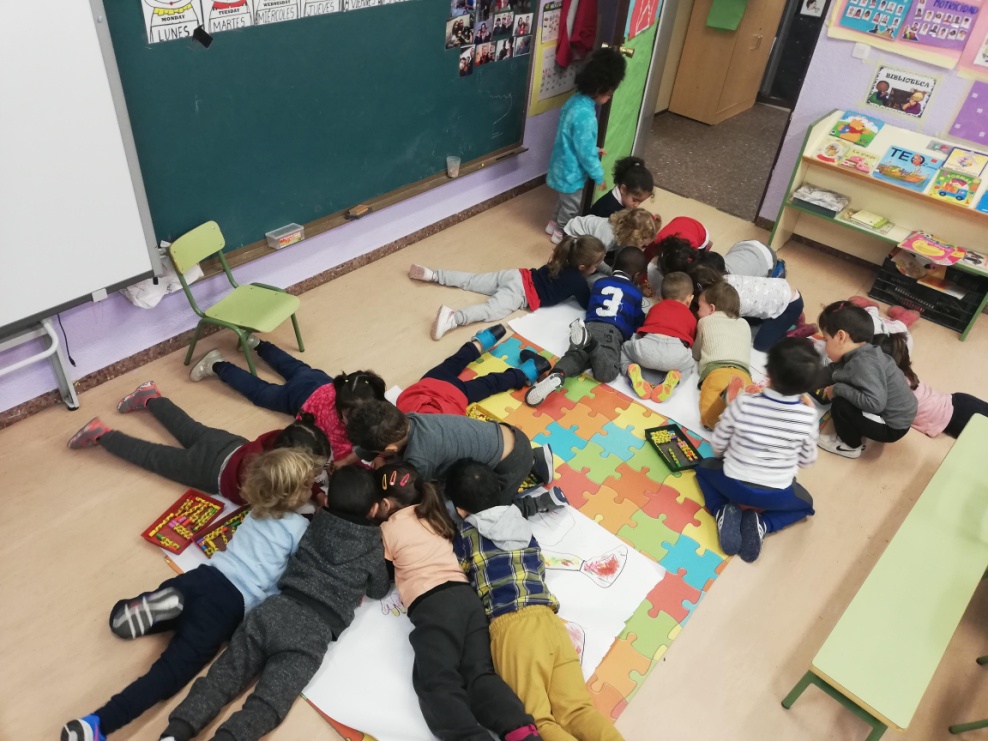 50 PLAZAS


      2 AULAS
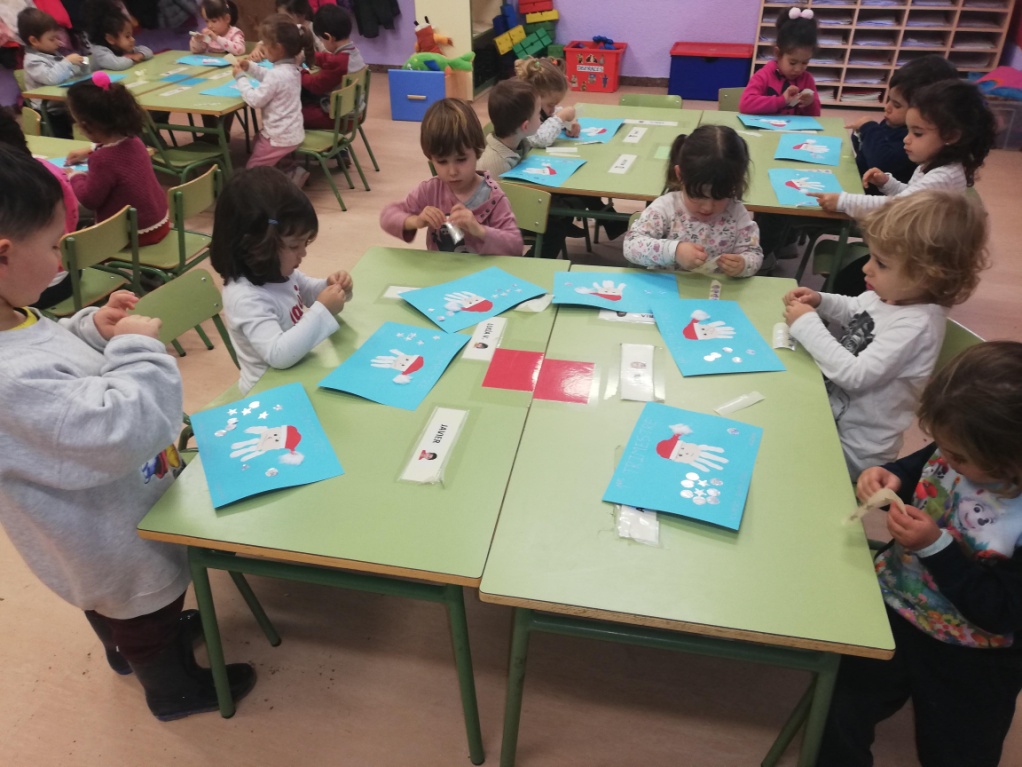 HORARIO
JORNADA ESCOLAR CONTINUA: 9:00 – 14:00
DESAYUNO: 7:00 – 9:00
COMEDOR: 14:00 – 16:00
ACTIVIDADES EXTRAESCOLARES: 16:00 –17:00
SEPTIEMBRE Y JUNIO CUSTODIA 15:00 – 16:00
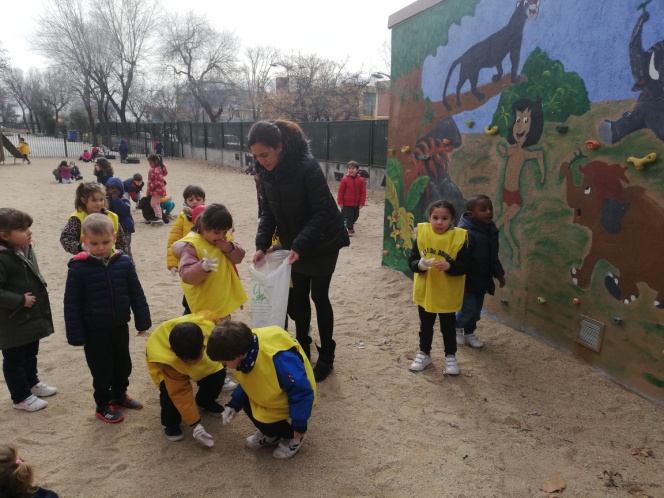 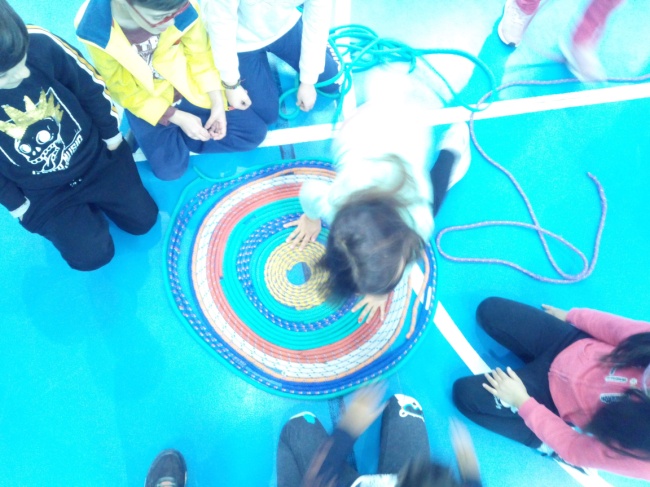 RECURSOS HUMANOS
Equipo de educación infantil.
Equipo de educación primaria.
Especialistas:	
Prof. Inglés
Prof. Educación física
Psicomotricista
Prof. Música
Prof.  Religión
Equipo de apoyo: 
Pedagogía terapéutica
Audición y lenguaje
Compensatoria 
Equipo de orientación:
Orientadora
PTSC (profesor técnico de servicios a la comunidad)
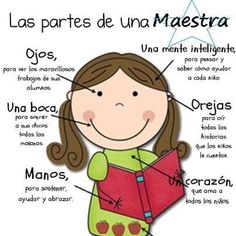 ESPACIOS
Pistas deportivas.
Gimnasio cubierto con dos campos.
Patios diferenciados por edades.
Aula de audición y lenguaje.
Aula de psicomotricidad.
Aula de música.
Aula de plástica.
Biblioteca.
Comedor con 
   Cocina Propia.
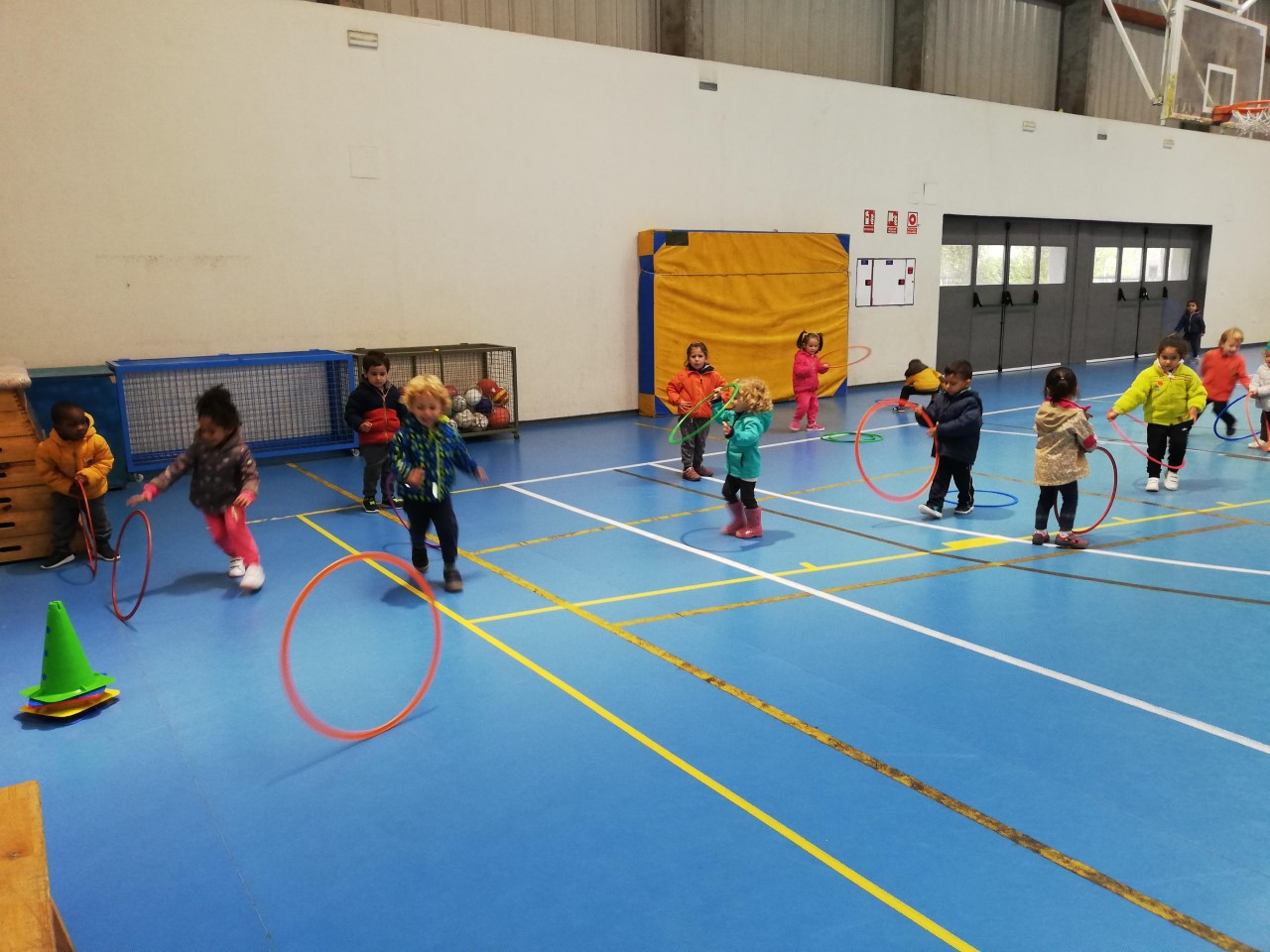 QUIÉNES SOMOS
PROYECTOS  PROPIOS
APRENDIZAJE COOPERATIVO
INNOVACIÓN TECNOLÓGICA 
PROYECTO DE PSICOMOTRICIDAD  
ESPECIALISTA DE MÚSICA DESDE 3 AÑOS
INMERSIÓN LINGÜÍSTICA
APRENDIZAJE COOPERATIVO
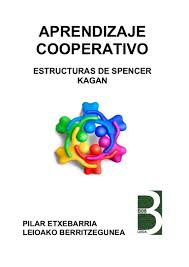 El niño/a responsable y protagonista.
 Aprender a aprender.
Desarrolla el respeto hacia los otros, la tolerancia y la empatía. 
Aumenta la autoestima y disminuye la ansiedad y la frustración.
Mejora el rendimiento académico.       
Desarrolla el lenguaje oral  y su 
   capacidad para comunicar ideas.  
Facilita la atención individualizada.
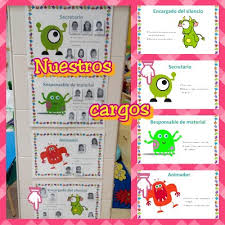 NUEVAS TECNOLOGÍAS
PROYECTOS MINITIC EN ABP (APRENDIZAJE BASADO EN PROYECTOS)
HERRAMIENTAS DE COMUNICACIÓN CON LAS FAMILIAS: CLASS DOJO, CORREO ELECTRÓNICO…
AULAS VIRTUALES PROPIAS
    DESDE 3 AÑOS
TABLETAS DEL CENTRO
2  AULAS DE INFORMÁTICAS 
(1 ED. INFANTIL + 1 ED. PRIMARIA)
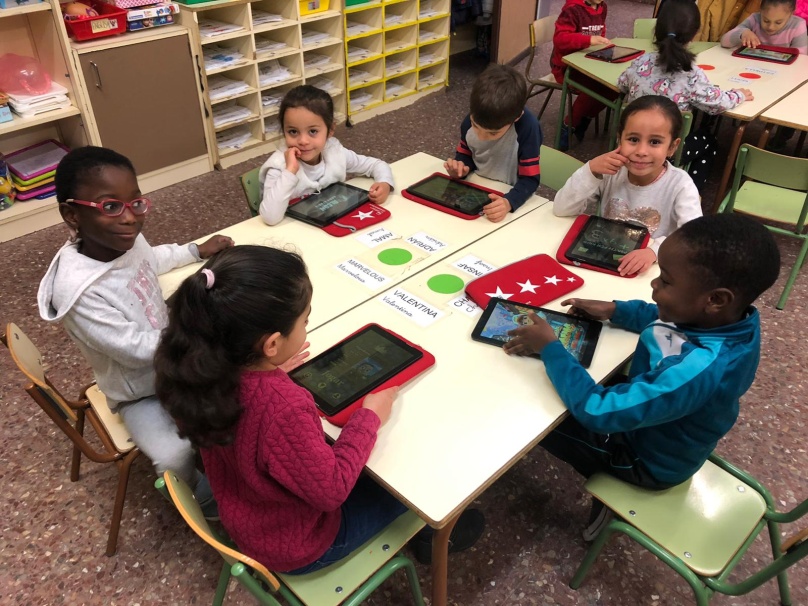 CONVIVENCIA
PREVENCIÓN DEL ACOSO ESCOLAR
DIVER RECREOS – PATIOS INCLUSIVOS
DELEGADOS DE CONVIVENCIA
PLAN DIRECTOR – CIBER EXPERTO
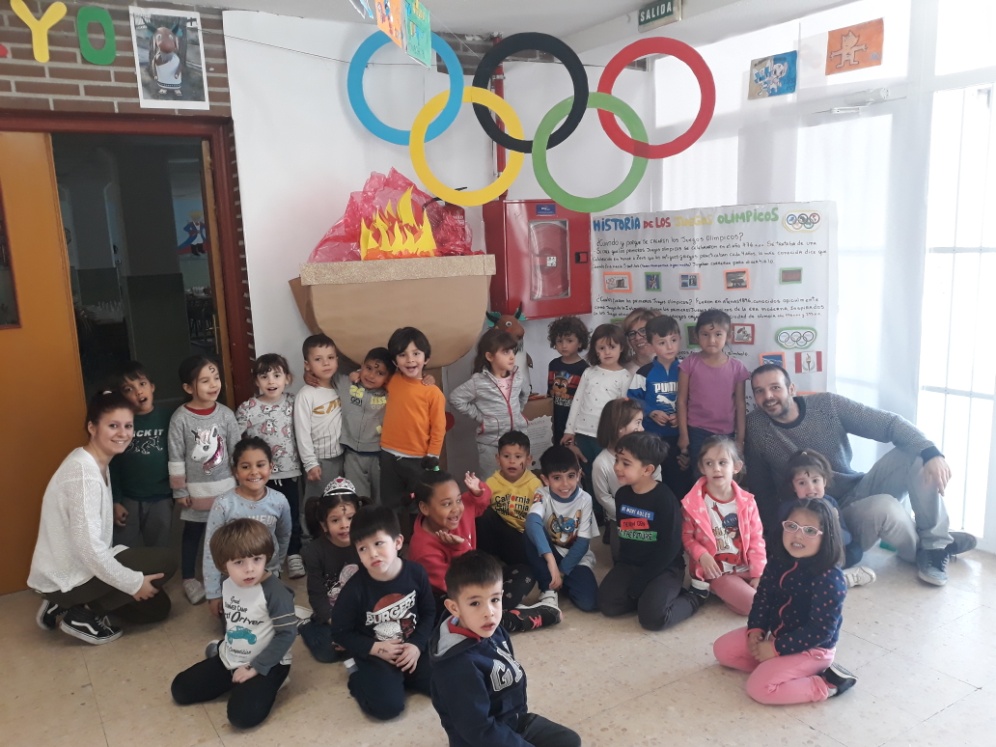 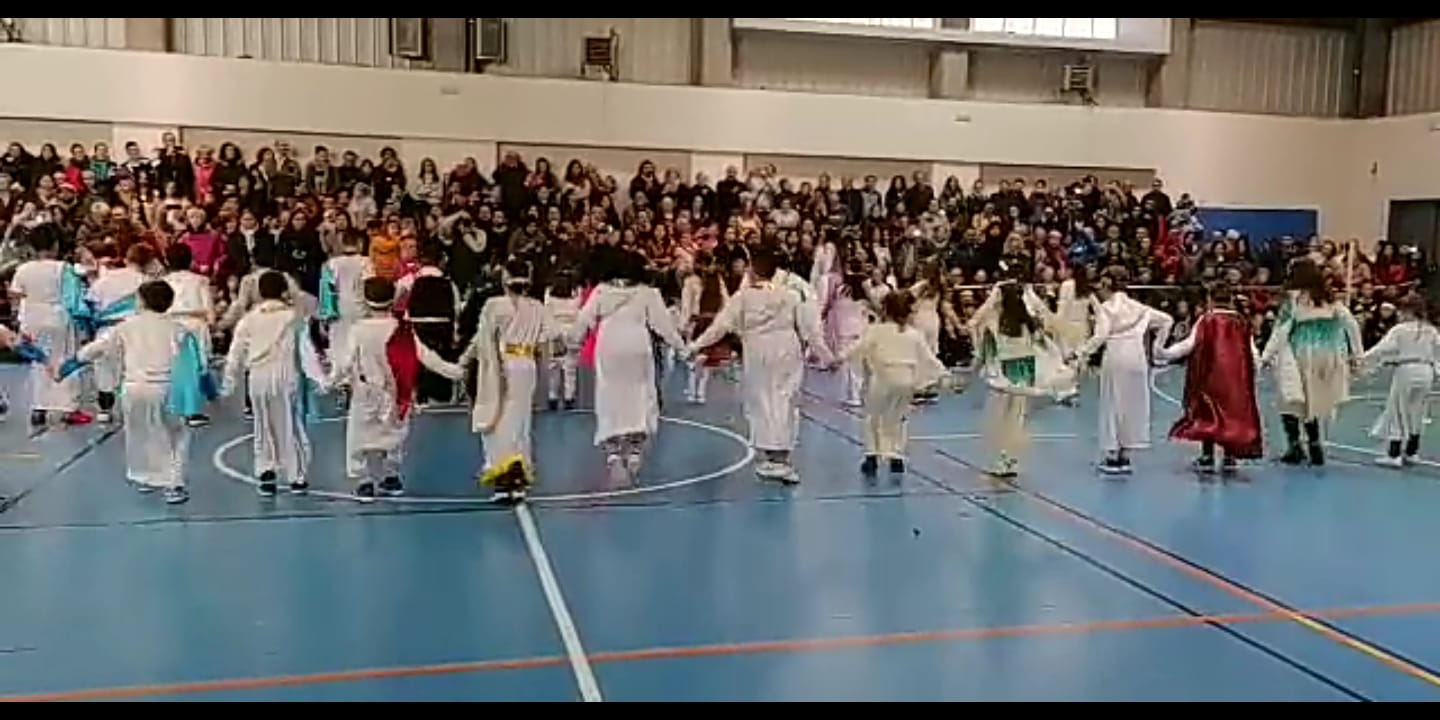 COMEDOR
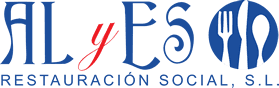 COCINA PROPIA
EQUIPO DE CUIDADORAS ESPECIALIZADAS
MENÚ SUPERVISADO POR EL CONSEJO ESCOLAR
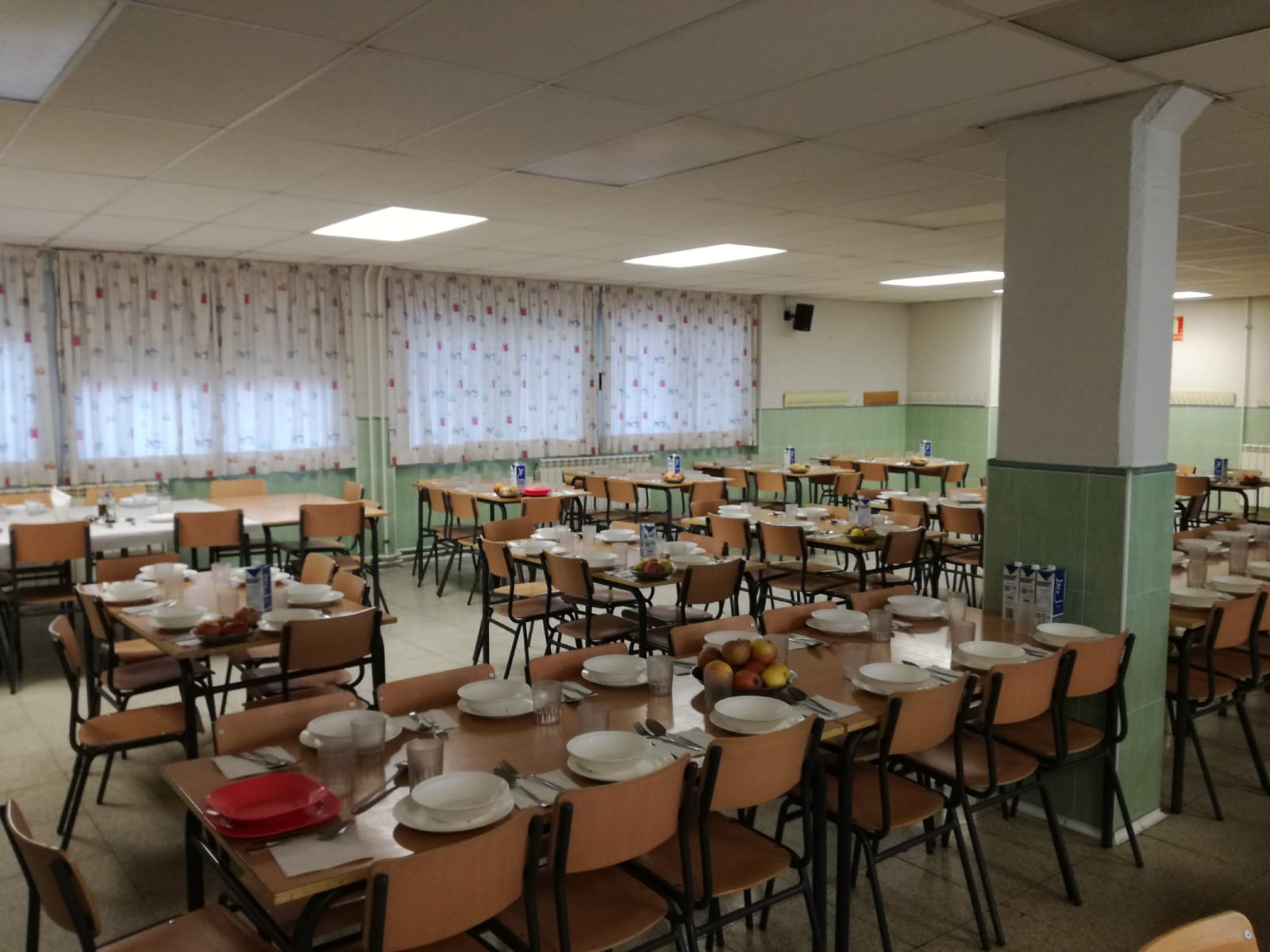 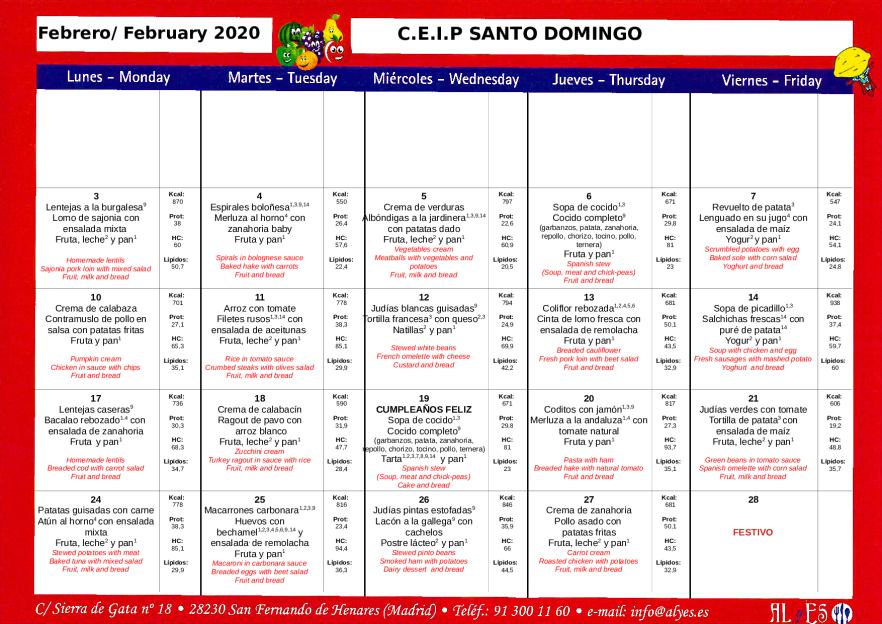 FAMILIAS
ENTREVISTAS PERSONALES
AMPA Y CONSEJO ESCOLAR
REUNIONES TRIMESTRALES 
PARTICIPACIÓN EN EVENTOS Y FESTEJOS
INTERCAMBIOS DE INFORMACIÓN DIARIOS
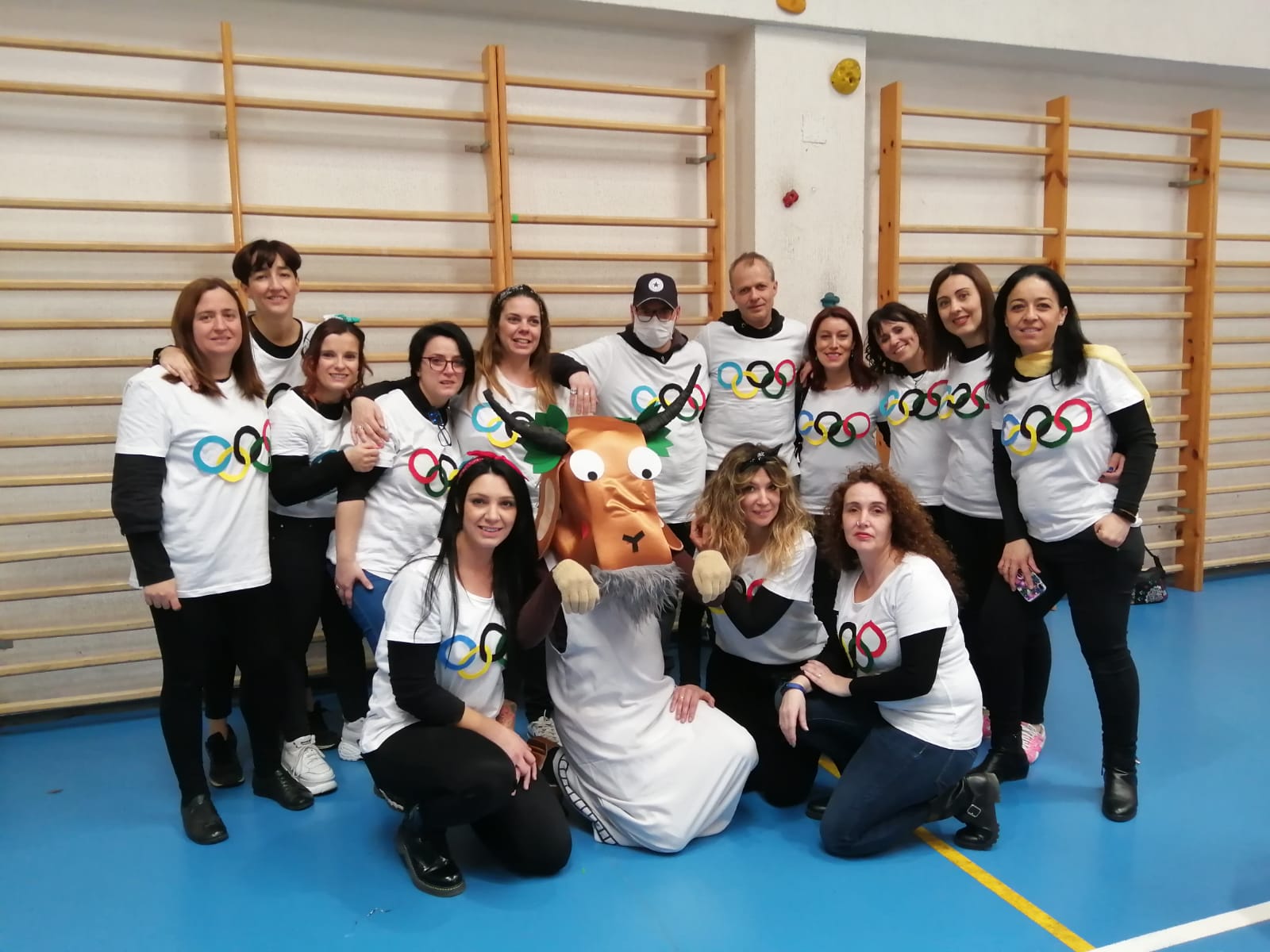 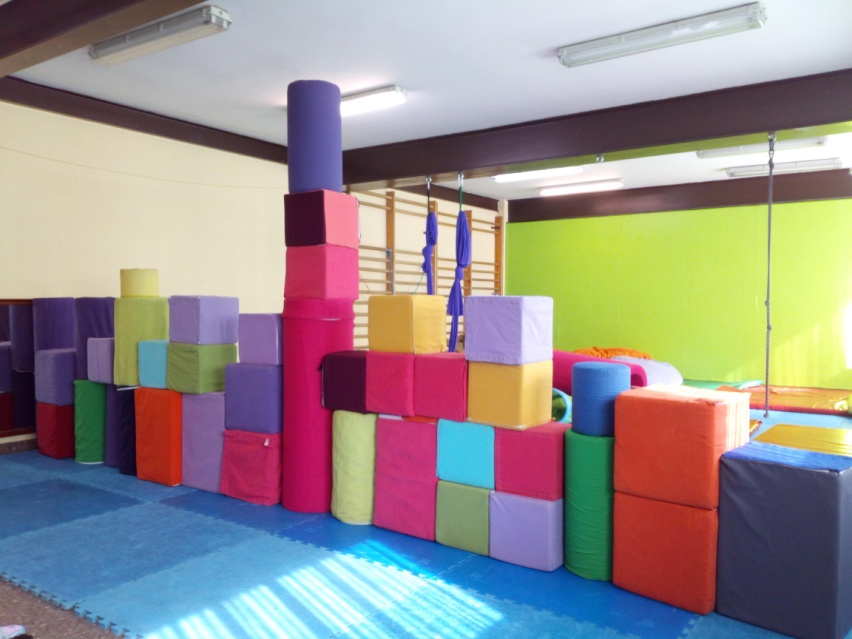 3 AÑOS PSICOMOTRICIDAD
Psicomotricista especializado método Aucouturier.
Un lugar para expresarse, ser uno mismo y jugar… con los otros¡
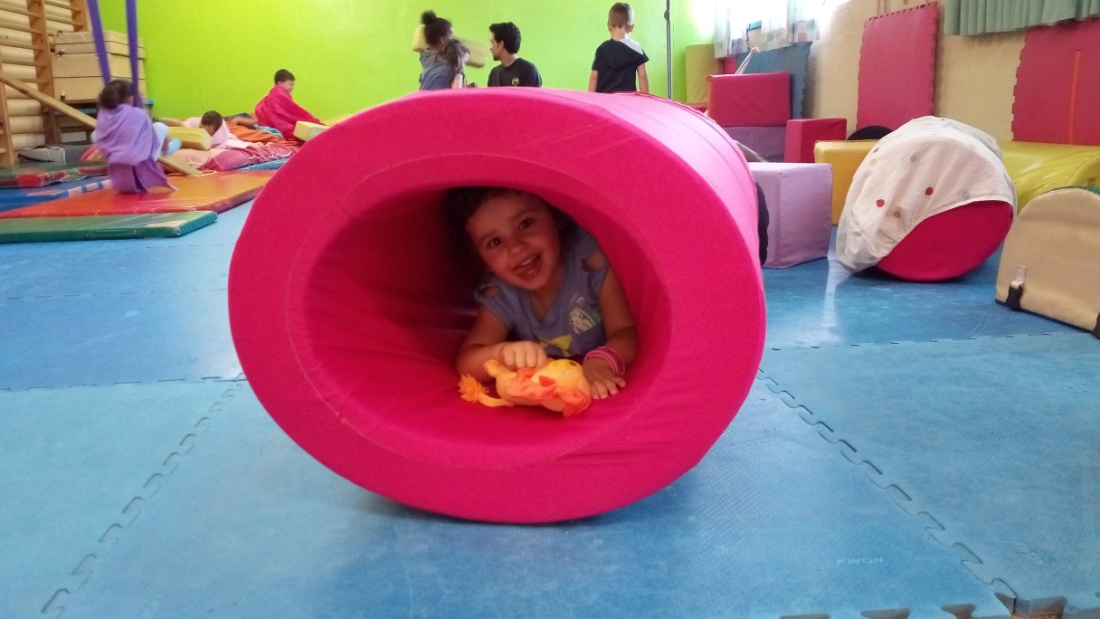 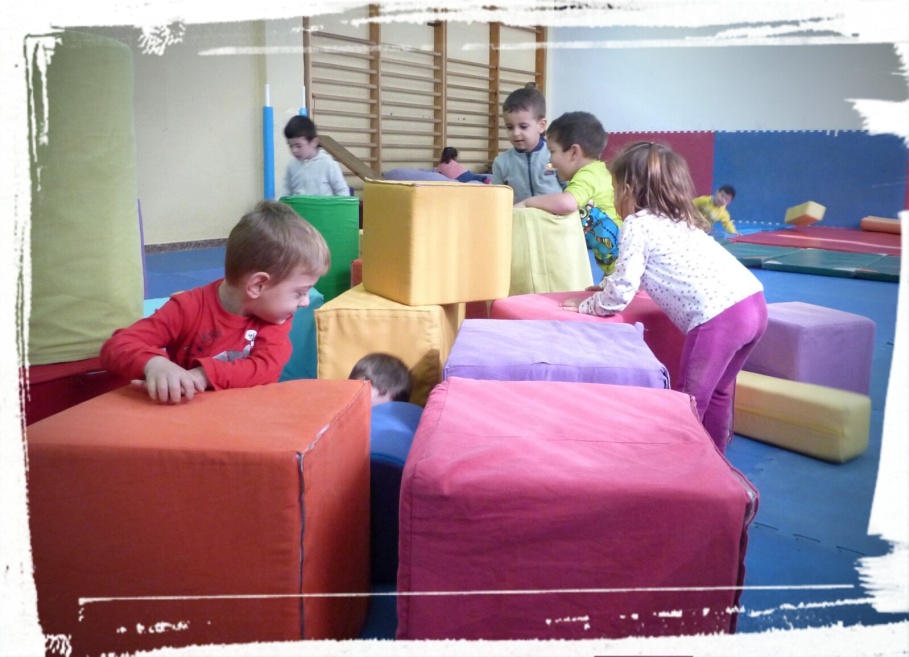 3 AÑOS INFORMÁTICA
Uso del ratón.
Búsqueda en internet
(aunque no sepan escribir)                     
Programas para jugar, 
   aprender y crear. 
Lectoescritura y lógica 
   matemática.
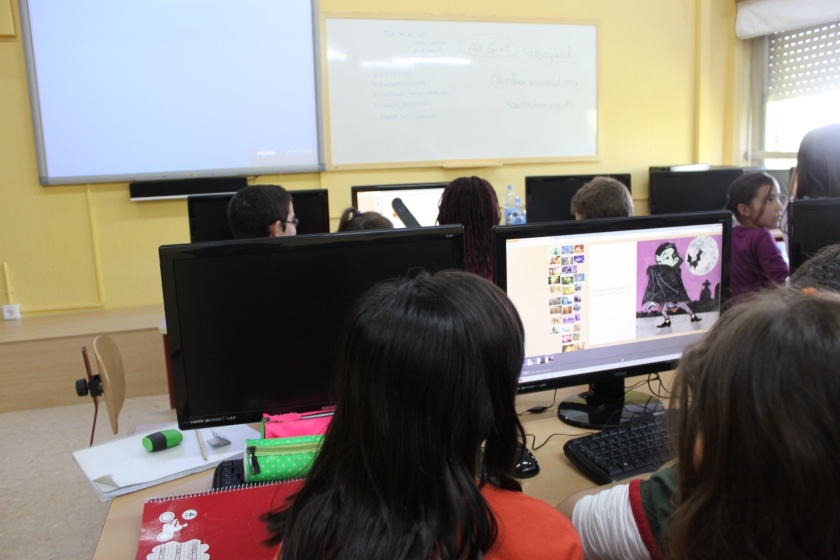 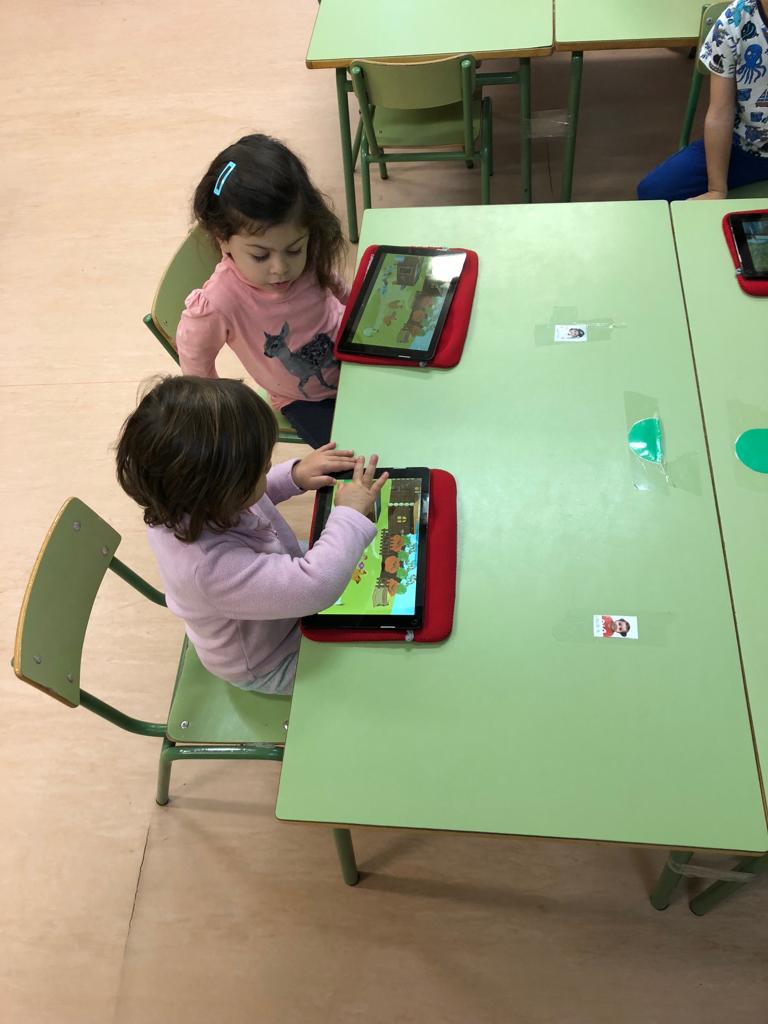 3 AÑOS INGLÉS
Escuchar - listening
Hablar - speaking
Cuentos - stories
Canciones - songs
Vocabulario - vocabulary
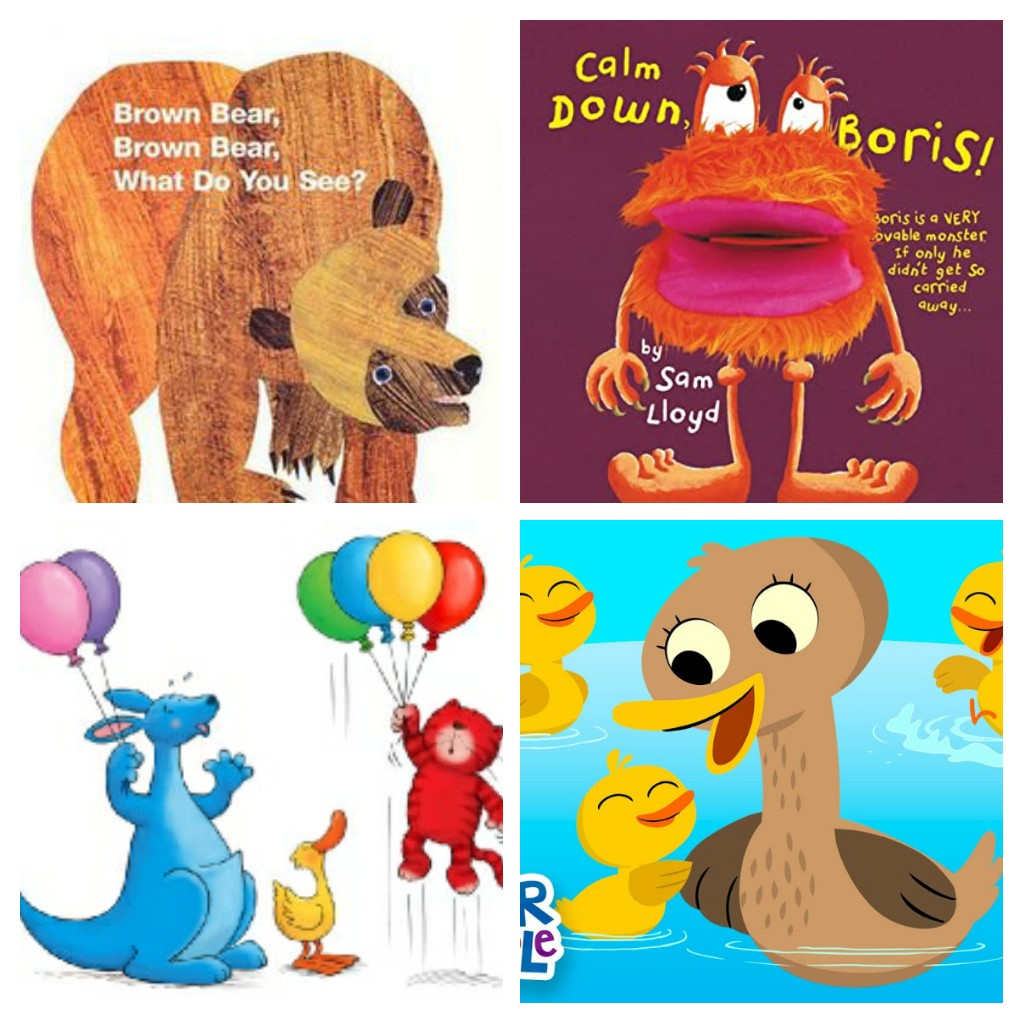 3 AÑOSMÚSICA
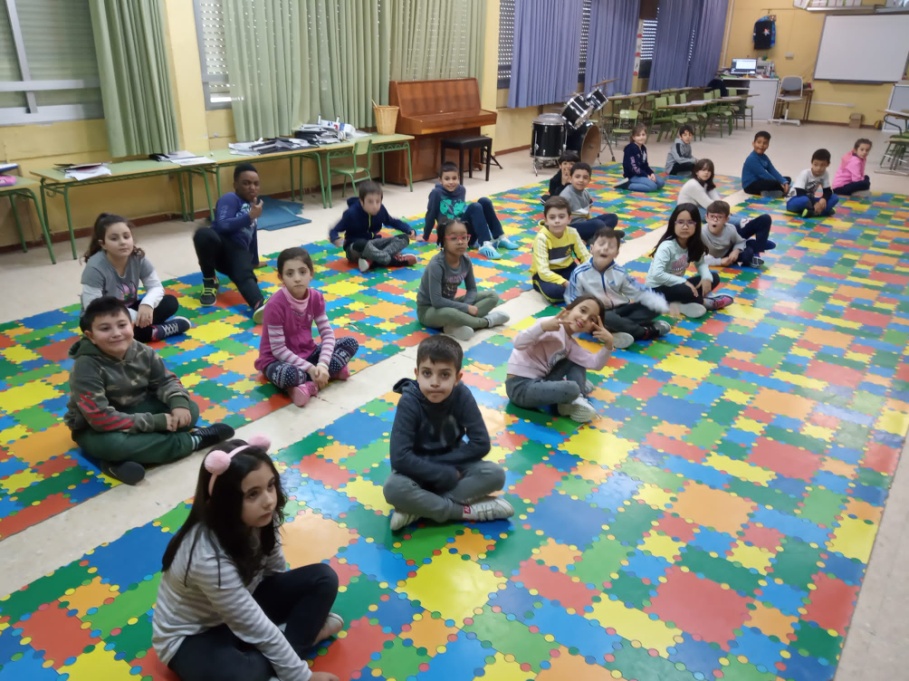 Mejora la expresión oral.
Desarrolla los sentidos.
Aumenta la memoria y la atención.
Facilita la resolución de problemas.
Estimula la imaginación y la 
   creatividad.
Incrementa la inteligencia 
   emocional.
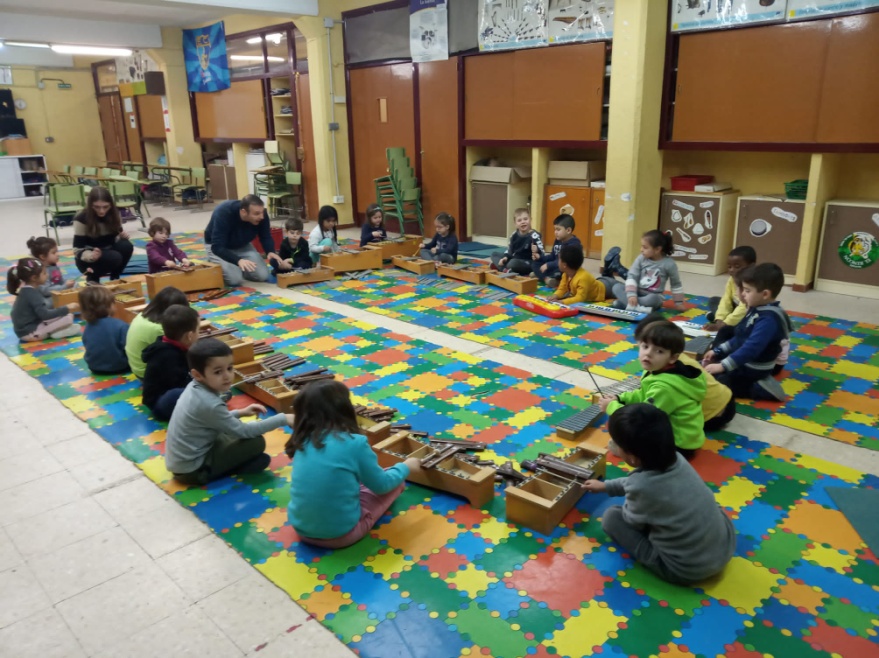 MAS INFORMACIÓN
Si desean hablar con nosotros, para resolver cualquier duda o informarse, lo pueden solicitar en el correo indicando su teléfono y les llamaremos.

WEB: http://cp.santodomingo.alcorcon@educa.madrid.org

CORREO: cp.santodomingo.alcorcon@educa.madrid.org

MATRICULACIÓN DEL 19 MAYO AL 5 JUNIO